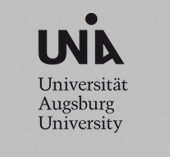 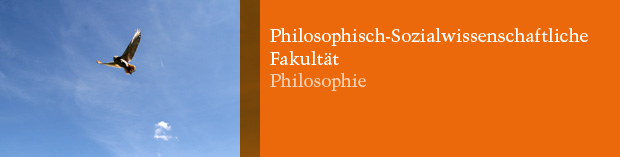 Wie muss die Welt beschaffen sein, wenn Wunder existieren?Zur Metaphysik der Wunder.
Präsentation des Promotionsvorhabens im Rahmen des Oberseminars am Institut für Philosophie der Philosophisch-Sozialwissenschaftlichen Fakultät der Universität Augsburg
Dipl. Theol. Thomas Cavelius, M.A.
Übersicht
„Wir dürfen das Weltall nicht einengen, um es den Grenzen unseres Vorstellungsvermögens anzupassen, wie der Mensch es bisher zu tun pflegte. Wir müssen vielmehr unser Wissen ausdehnen, so dass es das Bild des Weltalls zu fassen vermag.“ Francis Bacon
„Es ist falsch zu denken, es wäre Aufgabe der Physik herauszufinden, wie die Natur beschaffen ist. Aufgabe der Physik ist es vielmehr, herauszufinden, was wir über die Natur sagen können.“  Niels Bohr
Welche Folgen hat das für unser Verständnis über die „Welt“?
Folgerung
Die Welt besteht in ihrem innersten aus Tendenzen/Potentia, welche durch Beobachter (Gott, Engel/Dämonen, Lebewesen und Ereignisse) zur Realität werden.
Dipl. Theol. Thomas Cavelius, M.A.
Was ist ein Wunder? – Übersicht pro-Argumente
kategorische Argumente 
 Konglusionen sind wahr und gerechtfertigt.

konfirmatorische Argumente 
 Konglusion ist wahrscheinlich wahr und gerechtfertigt. 
Swinburng: P-inductive and C-inductive arguments, the former intending to show that the conclusion (in this case that the miracle in question has actually occurred) is probable to some specific degree, or at least more probable than not, and the latter intending to show that the conclusion is more probable given the evidence presented than it is considered independently of that evidence.

strukturelle Kategorien 
deduktiv
kriteriologisch: A criteriological argument sets forth some criteria ostensibly met by the claim in question and concludes that the satisfaction of those criteria reflects well on the claim—that it is certain, or true, or likely to be true, or plausible, or more plausible than it would have been had it not met the criteria.
explanatorisch: An explanatory argument is typically contrastive: it aims to show, for example, that one hypothesis is a better explanation of a certain body of facts than any rival hypothesis or than the disjunction of all rival hypotheses.
probabilistisch: A probabilistic argument aims to show that the conclusion is more probable than not, or that it is more probable than some fixed standard (say, 0.99), or that it is far more probable given the evidence adduced than it is considered independent of that evidence.
Dipl. Theol. Thomas Cavelius, M.A.
Was ist ein Wunder? - Einführung
Wenn es jemals Menschen gegeben hätte ohne die mindeste Ahnung von den Naturgesetzen, dann hätten diese keinerlei Vorstellung von Wundern gehabt und wären auch nie besonders daran interessiert gewesen, selbst wenn eines vor ihren Augen geschehen wäre. Solange man nicht entdeckt hat, was das Normale ist, kann einem nichts als unnormal erscheinen. (Lewis und Müller-Osenberg 1999, 57f.)

Die göttliche Kunst des Wunderwirkens ist nicht eine Kunst, die das Verhaltensmuster aufhebt, dem die Ereignisse entsprechen, sondern eine Kunst, die dieses Muster um neue Ereignisse erweitert. (Lewis und Müller-Osenberg 1999, S. 72)

Ein Wunder ist mit Entschiedenheit kein Ereignis, das weder Ursache noch Wirkung hat. Seine Ursache ist das Tun Gottes; seine Wirkung erfolgt gemäß den Naturgesetzen. (Lewis und Müller-Osenberg 1999, 72f.)

Gibt sich eine Sache von Anfang an als einzigartige Invasion einer außernatürlichen Kraft in der Natur zu erkennen, kann auch ein fortgeschrittenes Wissen über die Natur sie niemals glaubwürdiger oder unglaubwürdiger machen, als sie es von Anfang an war. (Lewis und Müller-Osenberg 1999, S. 58)
Dipl. Theol. Thomas Cavelius, M.A.
Was ist ein Wunder? I
So wie Naturgesetzte in eine Theorie eingebettet sind, so müssen auch Wunder im religiösen Kontext eingebettet sein.  ( Mk 6,5a: Wegen des Mangels an Glauben in seiner Heimatstadt konnte Jesus kein Wunder tun.)
Therefore the miracle must be worthy the holiness, goodness, and justice of God, and conducive to the true good of men. Hence they are not performed by God to repair physical defects in His creation; nor are they intended to produce, nor do they produce, disorder or discord; nor do they contain any element which is wicked, ridiculous, useless, or unmeaning. Hence they are not on the same plane with mere wonders, tricks, works of ingenuity, or magic. The efficacy, usefulness, purpose of the work and the manner of performing it clearly show that it must be ascribed to Divine power. […] Hence miracles are signs of the supernatural world and our connection with it.
https://www.catholic.com/encyclopedia/miracle
b) Er kann z. B. die Wirkungen, die den untergeordneten Ursachen eigen sind, selber unmittelbar ohne diese letzteren vollbringen oder kann Manches hervorbringen, worauf sich die Kraft dieser Ursachen nicht erstreckt. Deshalb sagt Augustinus: „Gott macht Manches gegen den gewöhnlichen Lauf der Natur; aber gegen das höchste Naturgesetz handelt Er nicht, denn Er handelt nicht gegen Sich selber.“  
c) Gott hat die Naturordnung den Dingen in der Weise eingeprägt, daß Er Sich das vorbehielt, was Er bisweilen anders als es in den Dingen liegt, machen würde.                                                                     
                                                                                          ThvA., Summa Theologiae, Prima Pars Quaestio 105, Sechster Artikel
Dipl. Theol. Thomas Cavelius, M.A.
Was ist ein Wunder? II
Definition eines Wunders nach Mumford:
                                                                 
  The definition is :   (D) a miracle = df a natural event E with a supernatural cause Es.                 (Mumford 2001, S. 192)
In allowing miracles to be logically possible we will have to give up certain important modal claims that we think otherwise should hold: the axioms of necessity and possibility. (Mumford 2001, S. 195)

The key modal issue is whether permissible and miraculous exception cases to laws are within or outside the scope of natural possibility. (Mumford 2001, S. 195)
The fire had no power over the bodies because in this particular situation an additional power of the body was activated by divine intervention. (Gasser und Quitterer 2014, S. 255)

Divine (and also non-divine) intervention is no violation of the laws of nature because these laws express the manifestation of dispositions under specific circumstances. The addition of a new power to the mix, however, unsurprisingly changes the outcome from what we would have expected. (Gasser und Quitterer 2014, S. 255)

Properly understood, therefore, a miracle is not merely an effect of a cause that eludes the entire system of natural laws, but one which results from a cause that is essentially agential in character. (Gasser und Quitterer 2014, S. 258)
Dipl. Theol. Thomas Cavelius, M.A.
Was ist ein Wunder? - Zusammenfassung
Dipl. Theol. Thomas Cavelius, M.A.
Was ist ein Naturgesetz?
Naturgesetze (…) haben noch nie irgendein Geschehen verursacht. Nicht die Gesetze der Bewegung haben die Billardkugel ins Rollen gebracht: Die analysieren diese Bewegung bloß, nachdem irgend etwas anderes (…) für die Bewegung haben. Die Gesetze erzeugen keine Ereignisse: Sie formulieren lediglich das Verhaltensmuster, mit dem jedes Ereignis übereinstimmen muß - vorausgesetzt, es kann dazu gebracht werden, daß es sich ereignet - ; (…) 
                                                                                                                                                           (Lewis und Müller-Osenberg 1999, S. 71)
Welches die hinreichenden und notwendigen Bedingungen sind, damit eine bestimmte Aussage tatsächlich als Naturgesetz anerkannt wird, ist in der Wissenschaftstheorie bis heute nicht vollends geklärt. Die meisten Physiker nehmen wohl die pragmatische Haltung ein, daß eine Aussage dann Gesetzescharakter hat, wenn sie auch ohne Überprüfung aller Einzelfälle annehmbar ist, gleichzeitig ihre Annahme aber nicht von der Überprüfung nur bestimmter Einzelfälle abhängt. Bei der Klassifizierung von Naturgesetzen unterscheidet man neben der Einteilung in deterministische und statistische Gesetze oftmals mikro- und makroskopische Gesetze, obwohl die Grenze nicht eindeutig ist und quantenmechanische Phänomene ja auch makroskopische Effekte verursachen.
 NG sind mit dem Anspruch auf Wahrheit verbunden
 räumlich und zeitlich unbegrenzt
 NG beschreiben Sachverhalten, die man sich prinzipiell auch anders vorstellen könnte.
 NG geben Auskunft über Zusammenhänge, die nicht selbstverständlich sind.
 NG machen Aussagen über Situationen, die ich in sogenannten kontrafaktischen (der “wenn”-Satz entspricht nicht der Realität) Konditionalen ausdrücken kann.
 NG sind in eine Theorie eingebettet.
Dipl. Theol. Thomas Cavelius, M.A.
Was ist ein Naturgesetz? – zwei unterschiedliche Vertreter
Naturgesetze sind Regelmäßigkeiten                                        Naturgesetze sind Notwendigkeiten 
NG sind nicht physikalisch notwendig.                                                             Es gibt eine physikalische Notwendigkeit in der Natur.




 NG haben fünf Eigenschaften, die von beiden Gruppen vertreten werden. 
factual truth
true for every time and place in universe
contain no proper names
universal or statistical claims
conditional claims not categorical ones
Dipl. Theol. Thomas Cavelius, M.A.
Was ist Determinismus? I
Determinismus ist die These, dass die Konjunktion von Vergangenheit und Naturgesetzen eindeutig eine einzige Zukunft bestimmt.
 □{(P & L) → F}  P: Vergangenheit; L: Naturgesetz; F: Fakten; □: logische Notwendigkeit

Laplacesche Determinismus: modale Aussage über die Zukunft.--> Zukunft wird notwendig sein.
 
Logischer Determinismus: Zukunft steht fest, weil bestimmte Aussagen über Zukünftiges jetzt schon wahr seien.
 wahre Aussagen über Zukunft determinieren diese nicht!
 
Fatalismus: Zukunft lässt sich nicht beeinflussen, weshalb jede Anstrengung zwecklos sei.

 Laplace-Determinismus ist eine zeitsymmetrische Relation: Vergangenheit determiniert Gegenwart  Gegenwart determiniert Zukunft  Zukunft determiniert Vergangenheit. 
 
Nicht selten wird der Laplace-Determinismus auch kausaler Determinismus genannt.
 
 Kausalprinzip: Jedes Ereignis hat eine Ursache.
 
 Determinismusprinzip: Jedes Ereignis unterliegt ausnahmslosen Gesetzen.
 
In der modernen Wissenschaftstheorie wurden verschiedenen Theorien der Kausalität entwickelt, die ohne ausnahmslose Kausalgesetze auskommen. Kausalprinzip und Determinismus muss entkoppelt werden.
Dipl. Theol. Thomas Cavelius, M.A.
Was ist Determinismus? II – mathematisch-logischer Determinismus
 Determinismus ist zeitneutral
 keine ontologische Einschränkungen
 Determinanten müssen bestimmt sein
 keine Festlegung wie komplex ein System sein soll, welche die Determinanten abbilden.
 mathematischer, funktionaler Zusammenhang ist kein notwendiger Zusammenhang.
 systematisch erkennbar
 Notwendigkeit unterdrückt Variation, Determinismus gibt Variation weiter.
 Wenn man von Notwendigkeit spricht sind andere Möglichkeiten ausgeschlossen.
 Determinismus sagt etwas über das ganze System aus, nicht über das einzelne Gesetz.
 Wie sich ein Gesetzt in der Zukunft entwickelt sagt der Determinismus nicht aus.
 Nur der Betrachtungsstandpunkt gibt uns diesen Schein von Notwendigkeit.
 Erst nach Abschluss des Universums kann der Komplexitätsgrad der Gesetze ersichtlich sein.
Beobachterparadox: 
 
Ein Bobachter, der kausal mit der Welt interagiert und Informationen aus ihr abzieht, "verschmiert" die festzustellenden Zustände und kann unmöglich eine perfekte Voraussage machen.
Dipl. Theol. Thomas Cavelius, M.A.
Was sagt uns die (Quanten)-Physik über die „Welt“? I
„Nicht die Quantentheorie hat sich nach dieser Überzeugung vor dem Gerichtshof überlieferter Philosophien zu verantworten, sondern diese Philosophien haben sich in einem selbstphilosophischen Prozeß zu verantworten, in dem die Quantentheorie als Zeuge auftritt.“ (Weizsäcker 2002, S. 490)
Welche Überzeugungen/welche Informationen stellt uns die Quantentheorie für unser Verständnis über die Natur zur Verfügung?
Das oben erwähnte Beobachterparadoxon im Bezug auf den Determinismus finden wir auch in der Quantentheorie im Zusammenhang des Doppelspalt-Experiments (Interferenz) und der Superposition wieder. „Schrödingers Katze“ bringt das Phänomen am besten auf den Punkt.
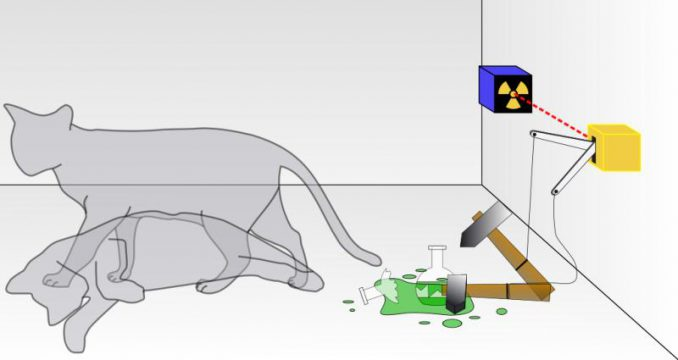 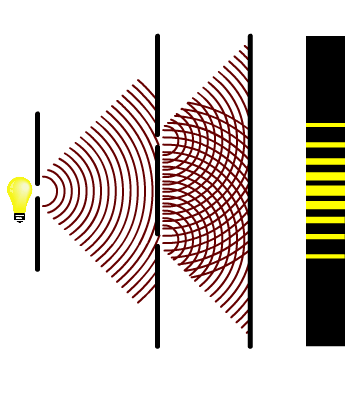 Dipl. Theol. Thomas Cavelius, M.A.
Was sagt uns die (Quanten)-Physik über die „Welt“? II
In den Experimenten über Atomvorgänge haben wir es mit Dingen und Tatsachen zu tun, mit Erscheinungen, die ebenso wirklich sind wie irgendwelche Erscheinungen im täglichen Leben. Aber die Atome oder die Elementarteilchen sind nicht ebenso wirklich. Sie bilden eher eine Welt von Tendenzen oder Möglichkeiten als eine von Dingen oder Tatsachen. (Heisenberg 2007, S. 180)
In der Tat glaube ich, dass die Sprache, die bei den Physikern gebräuchlich ist, wenn sie über Atomvorgänge sprechen, in ihrem Denken ähnliche Vorstellungen hervorruft wie der Begriff ‚Potentia‘. So haben sich die Physiker allmählich wirklich daran gewöhnt, die Elektronenbahnen und ähnliche Begriffe nicht als eine Wirklichkeit, sondern eher als eine Art von ‚Potentia‘ zu betrachten. (Heisenberg 2007, S. 174f.)
Die „Welt“ besteht auf der fundamentalen Ebene der Quanten aus Möglichkeiten/Tendenzen!
Dipl. Theol. Thomas Cavelius, M.A.
Was sagt uns die (Quanten)-Physik über die „Welt“? - Zusammenfassung
Auf der fundamentalsten Ebene der Natur gibt es keine Zeitrichtung.
Quantensysteme sind keine Objekte, die über „intrinsische Identität“ verfügen.
Strukturrealismus anstelle von individuellen Objekten.
Physikalische Struktur als ein Netz konkreter physikalischer Relationen zwischen Objekten.
Quantenphysik stütz physikalischen Holismus anstelle eines Atomismus
Kausalität kann ebenso probabilistisch wie deterministisch sein!
Naturgesetze drücken aus, was die fundamentalen physikalischen Eigenschaften bewirken können.
Naturgesetze beschreiben generell, was die Eigenschaften bewirken können, die es in der Natur gibt.
Dipl. Theol. Thomas Cavelius, M.A.
Konsequenzen für die Metaphysik I
Verursacht durch eine übernatürliche Macht.
Gott/Dämonen/Engel
Wunder
Dipl. Theol. Thomas Cavelius, M.A.
Konsequenzen für die Metaphysik II
Erweiterung des Subjekt-Objekt-Schemas:
Beobachter
Dipl. Theol. Thomas Cavelius, M.A.
Konsequenzen für die Metaphysik III
Gott schafft die Welt im innersten als Potentia/Möglichkeit/Tendenz.
Beobachter (Gott, Engel/Dämonen, Lebewesen, Ereignisse) ermöglichen aus der Potentia die Realitas.
Kausale Offenheit der sichtbaren Welt zur Möglichkeit eines Eingreifens.
Theologisch sprechen wir von einer creatio continua  die Bewahrung und Erhaltung der Schöpfung durch ständiges Weiterschaffen                                                         (Thomas von Aquin, Summa contra gentiles III, 6)
„Ja, wenn selbst einer alle Planeten sämtlicher Fixsterne durchwanderte; so hätte er damit noch keinen Schritt in der Metaphysik getan. Vielmehr werden die größten Fortschritte in der Physik das Bedürfnis einer Metaphysik immer fühlbarer machen.“                          Arthur Schopenhauer
Dipl. Theol. Thomas Cavelius, M.A.
Zusammenfassung
Gott
primus observator
Gott hat mit seiner Schöpfung ein Ziel.
Gott
Sichtbare Schöpfung creatio continua
geschaffen
Realität
Klassische Physik
Determinismus
eingreifen
Wunder
Anteil
geschaffen
Dekohärenz
Beobachter
Sichtbare und unsichtbare Schöpfung vereint in der Liebe in und bei Gott.
eingreifen
Auf der fundamentalsten Ebene besteht die Schöpfung aus Potentia
Anteil
Unsichtbare Schöpfung
Engel
Dämonen
Quanten-Ebene
Der „Weg“ zum Ziel ist von Gott nicht definitiv vorgegeben.
Dipl. Theol. Thomas Cavelius, M.A.